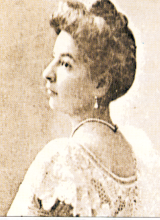 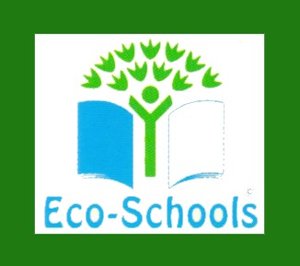 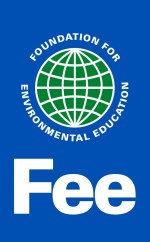 OŠ DORE PEJAČEVIĆ 
NAŠICE
ŽELIM STABLO
Upotreba IKT-a u nastavi - primjer: kako upotrijebiti  microbit i set za zalijevanje
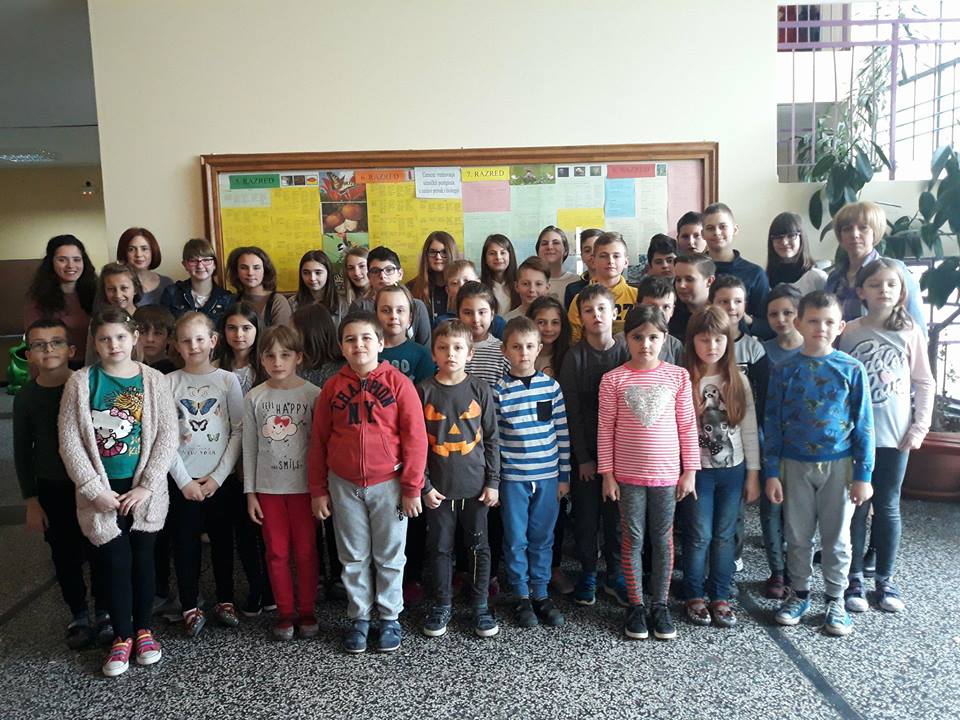 Izradili učenici:  2.b  razreda, 6.b razreda i 
učenici dodatne nastave tehničke kulture
Mentori: Marina Mirković, učiteljica razredne nastave
Davor Milošević, prof. fizike i tehničke kulture s informatikom 
Leopoldina Vitković, prof. biologije i kemije
Što je micro:bit?
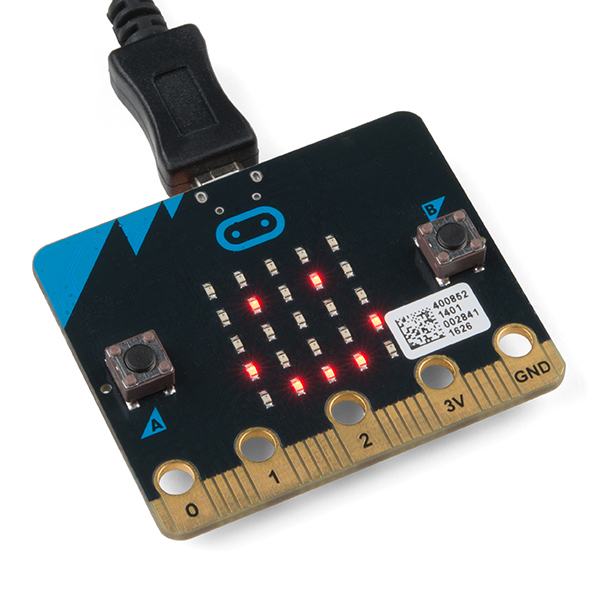 malo džepno računalo
omogućava programiranje 
Programiranje mjerača svjetlosti,  termometra,, pumpe za zalijevanje   –
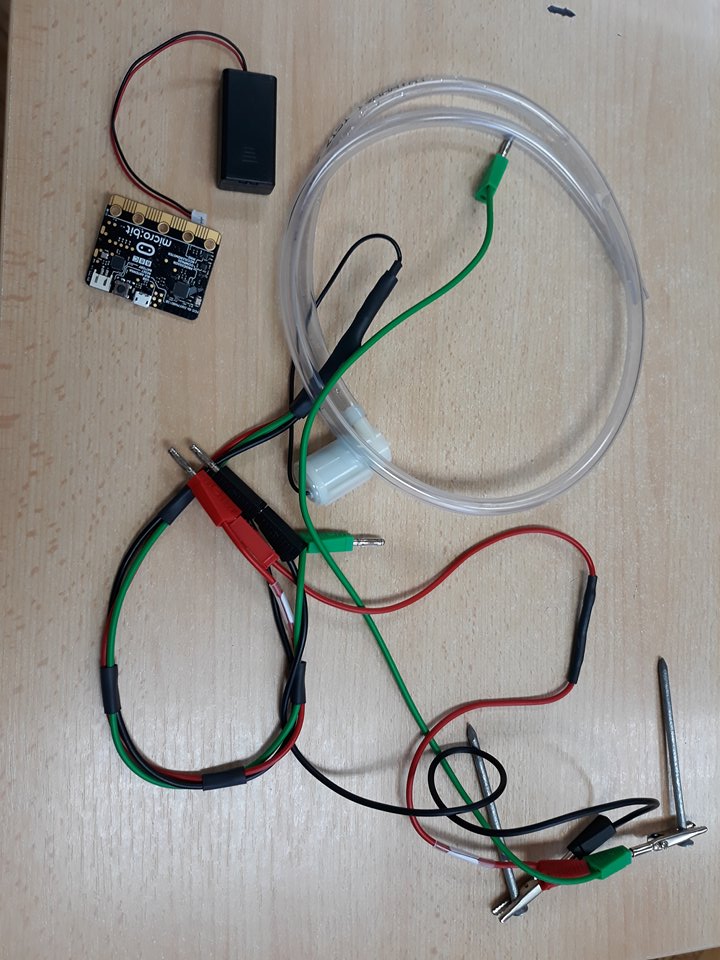 Set za zalijevanje biljaka
Microbit
Senzor za mjerenje vlažnosti tla 
Pumpa za vodu
Progamiranjem microbita  postižemo da microbit zalijeva biljku
Istražili smo o kukuruzu
Kukuruz je uz pšenicu i rižu najvažnija žitarica u svijetu
U Slavoniji je 370 tisuća hektara zasijano kukuruzom
Kukuruz je podrijetlom iz Amerike
Svi dijelovi biljke mogu poslužiti za preradu - poseban ekonomski značaj
Proizvodi se više od 500 različitih industrijskih prerađevina od kukuruza
Neke proizvodne grupe:
a) prehrambeni proizvodi: kruh, pahuljice, palenta, stočna hranab) ljekarski proizvodi – sirupic) farmaceutska i kozmetička sredstvad) razni napici: pivo – Chica , sok bozae) tekstilni proizvodi: umjetna vlaknaf) kemijski proizvodi: boje, sirovina za industriju papira i plastičnih masa
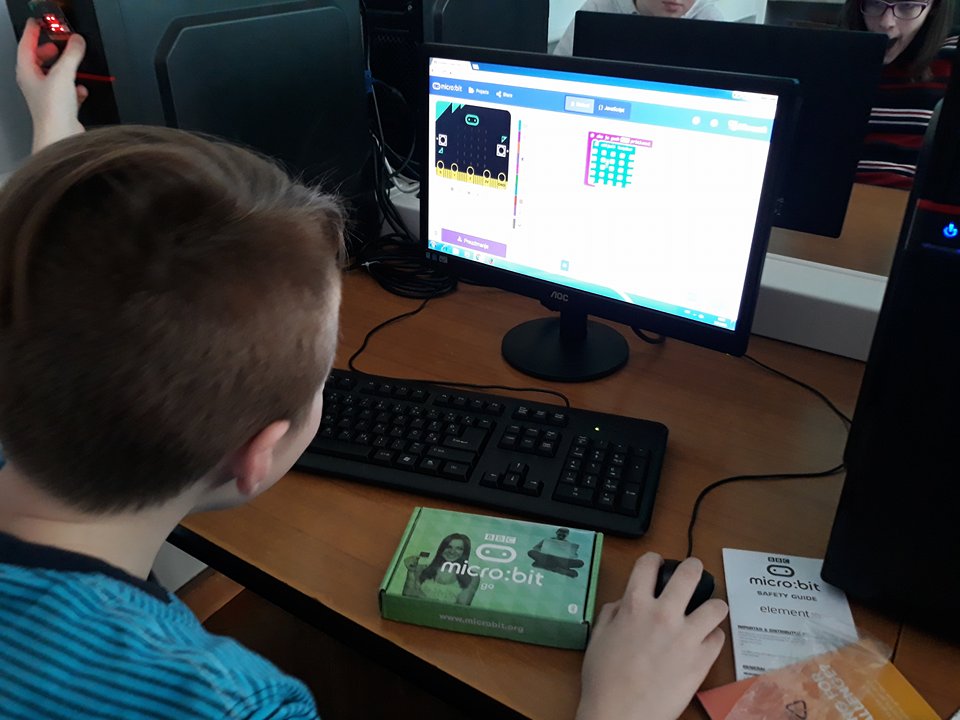 Pratimo rast kukuruza
Pratili smo rast biljaka koje će zalijevati bez mjerenja određenih parametara
Programirali smo micro:bit 
Pratili smo rast biljaka koje su zalijevali setom za zalijevanje biljaka koji ima programirane parametre
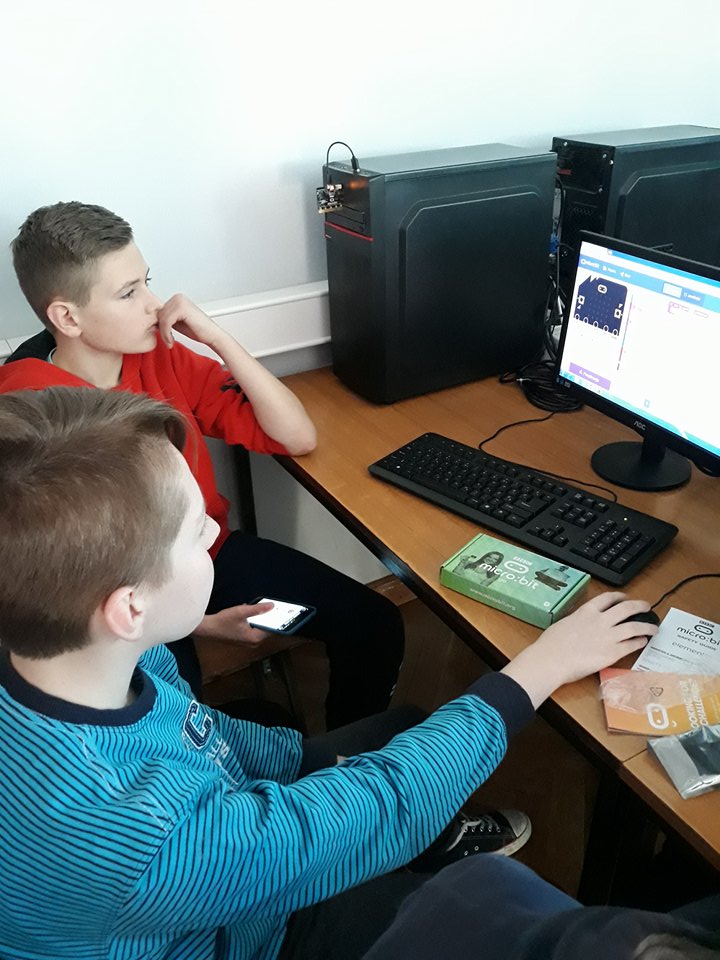 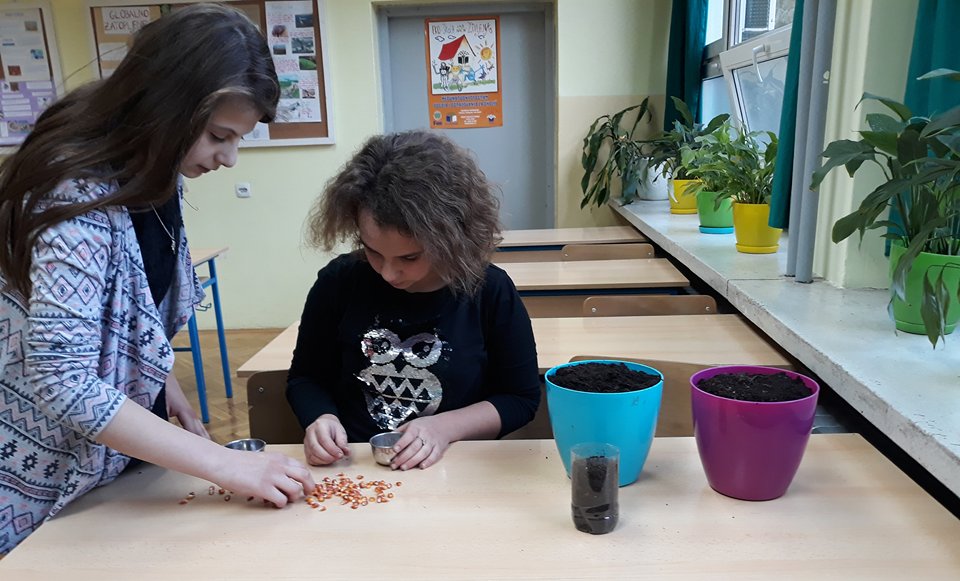 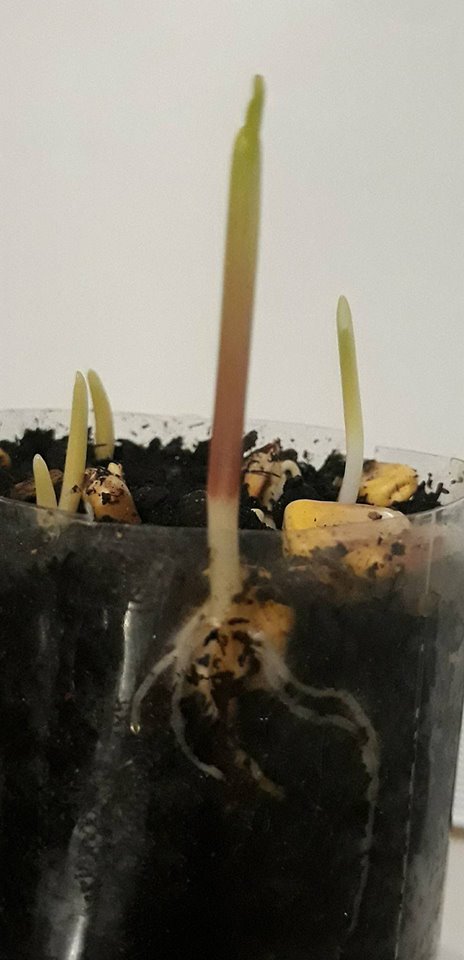 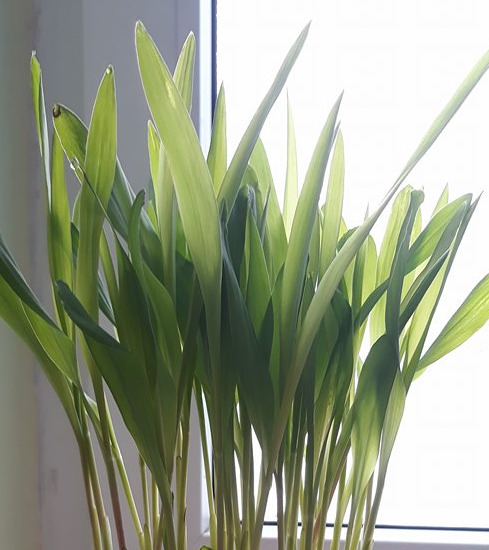 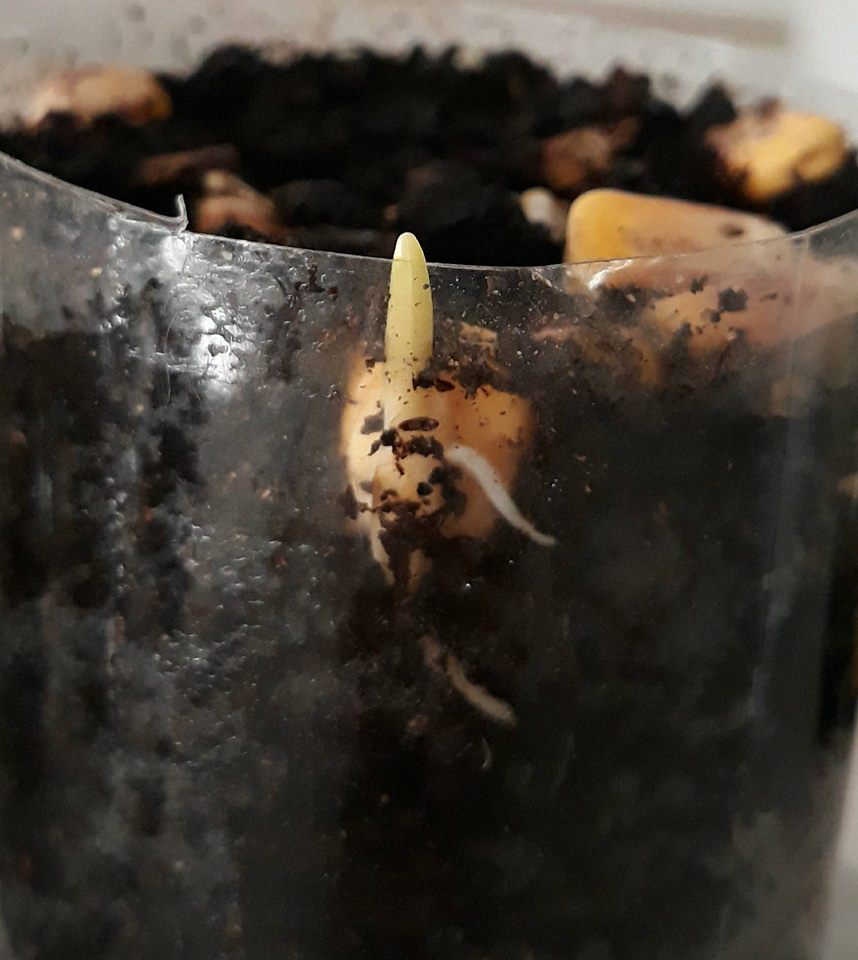 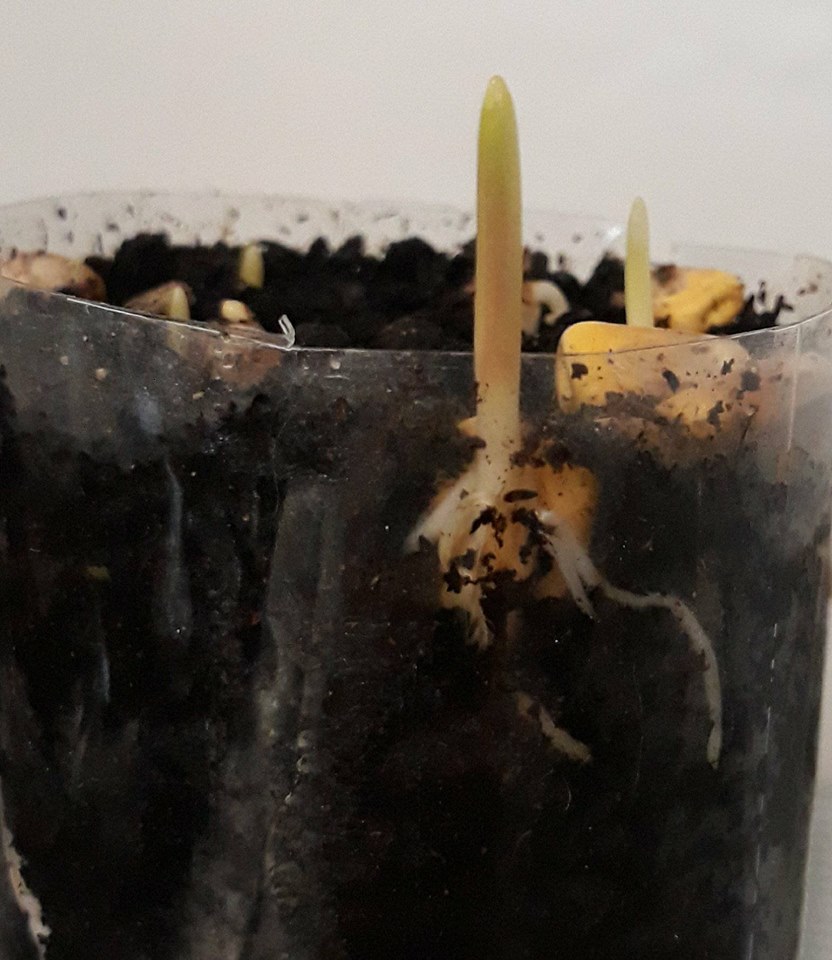 Rast kukuruza
DOBIVENI REZULTATI
Grafički prikaz dobivenih rezultata
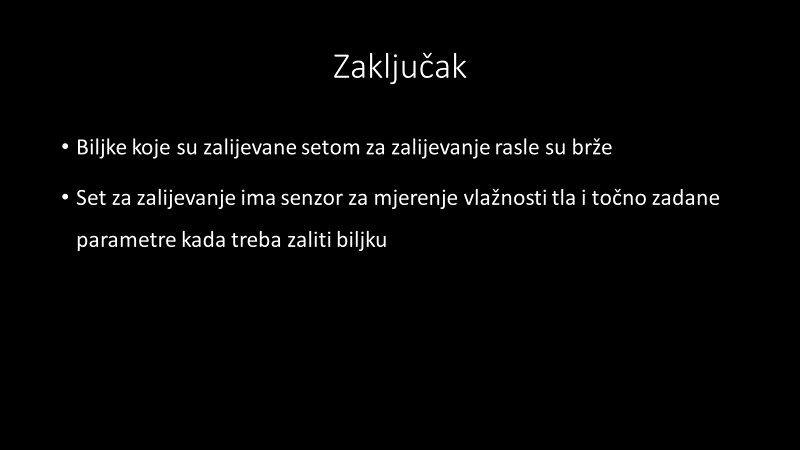